Containers that DO NOT require a biohazard label (red color indicates biohazard inside)
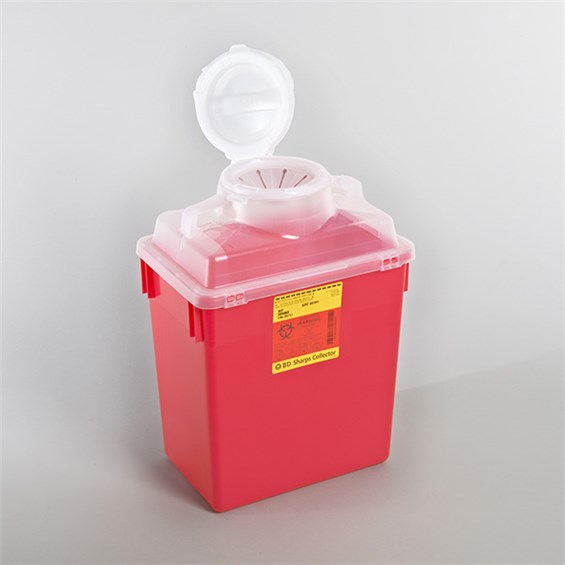 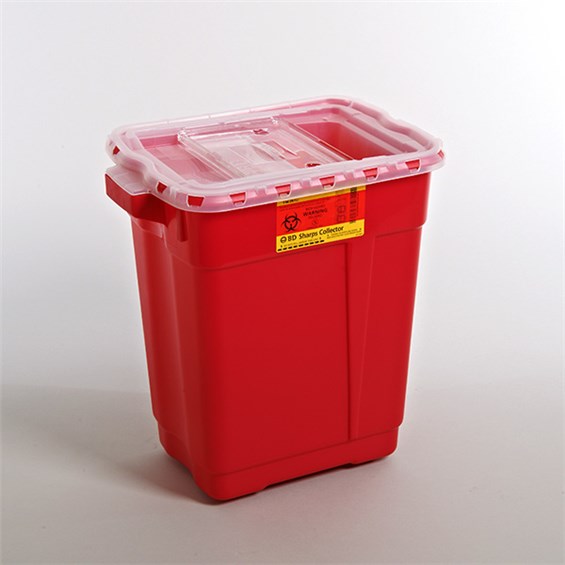 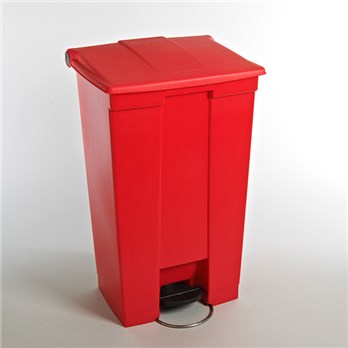 Containers that require a biohazard label (unless they are pre-labeled by manufacturer)
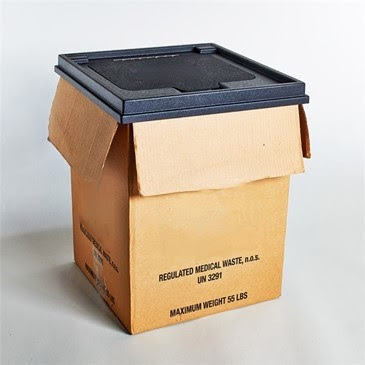 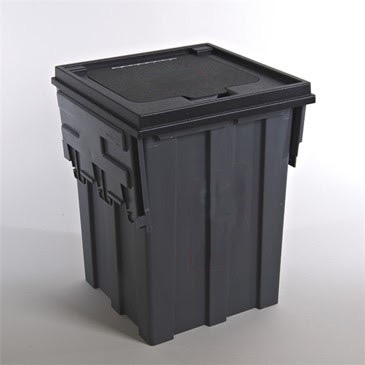 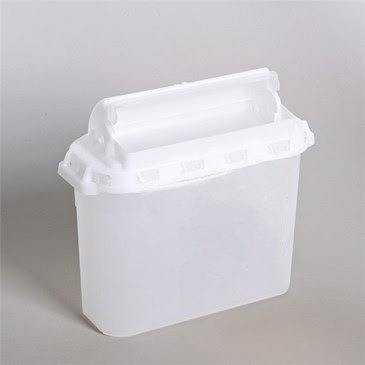 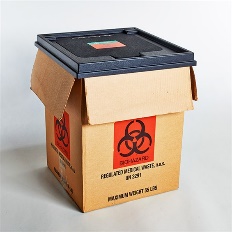 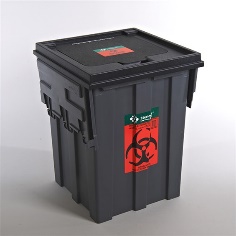 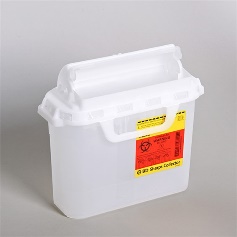 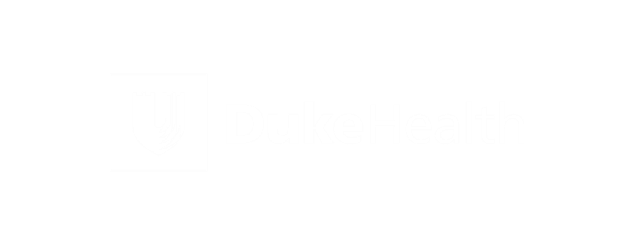 Containers that DO NOT require a Biohazard Label (Red Containers)
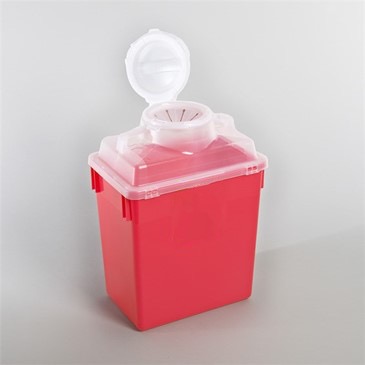 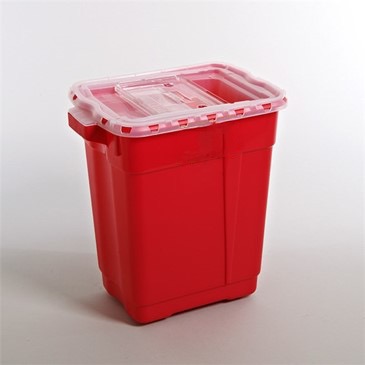 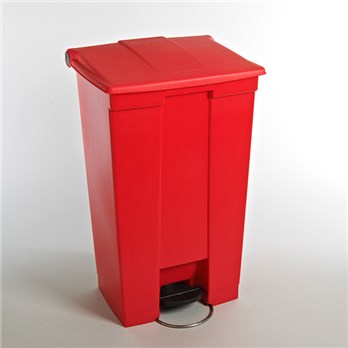 Containers that DO require a Biohazard Label (If NOT already labeled)
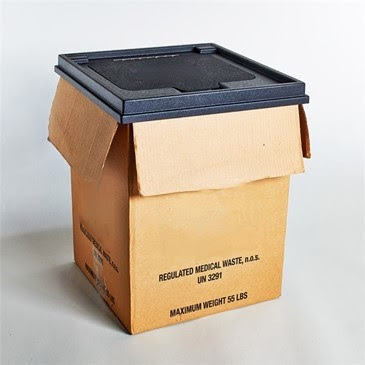 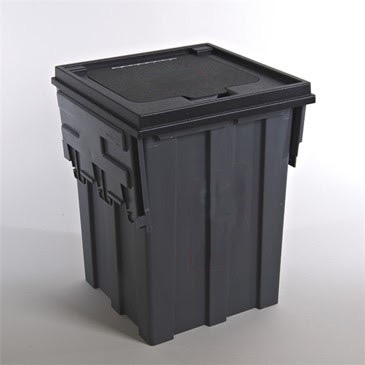 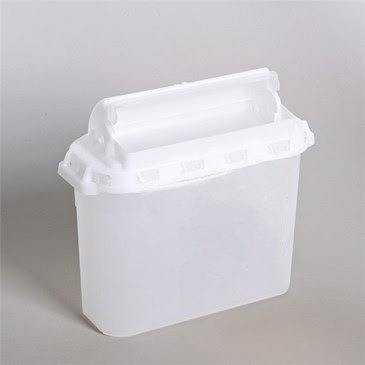 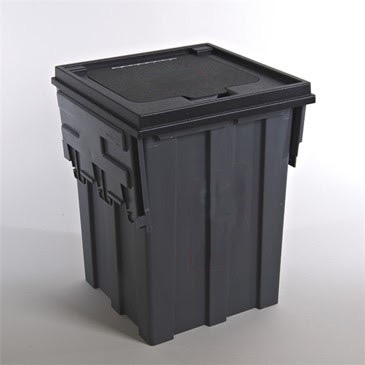 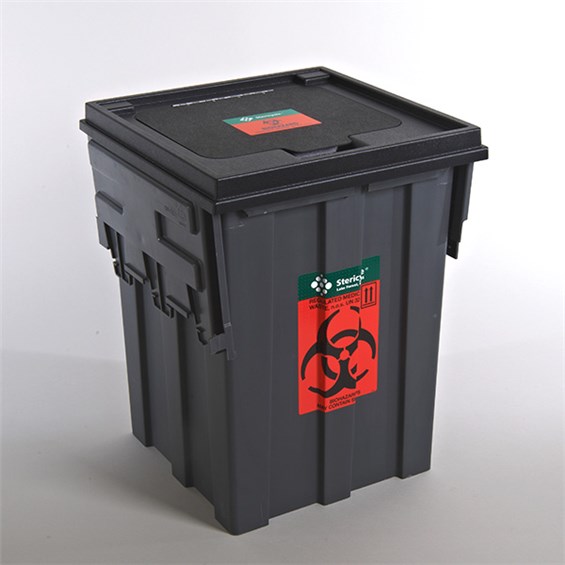 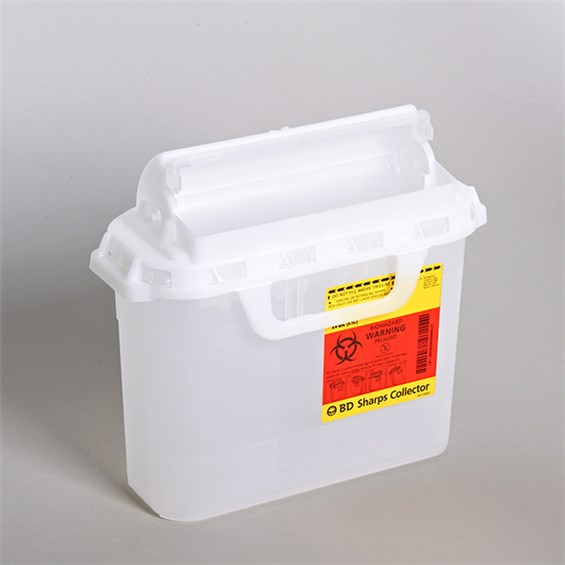 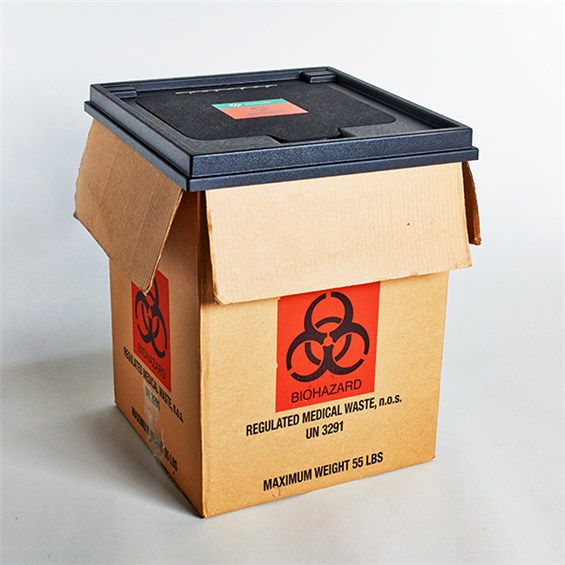 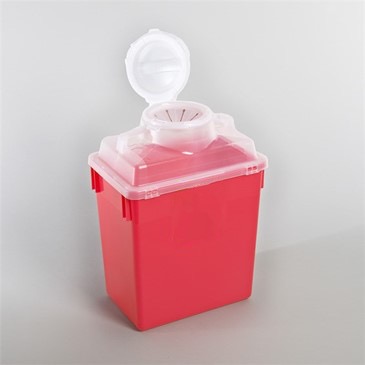 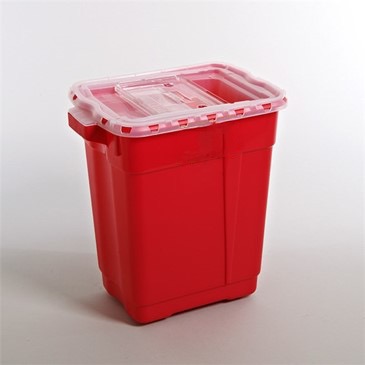 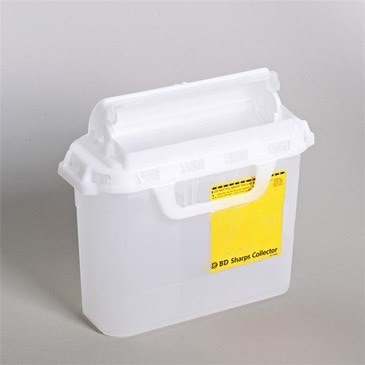 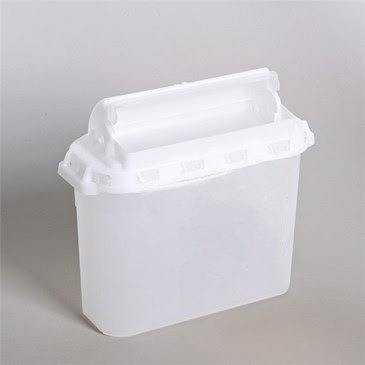 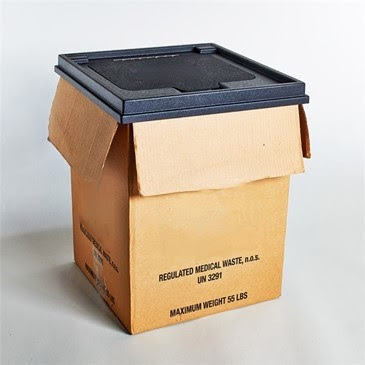